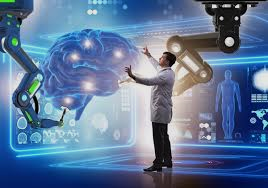 Final Research ProjectIs Israel a Shifting Start-up Nation?
COL Nurit KadoshSenior Scientist, Gal ShekelCommander Moshe Edri
The Research Subject
Examination of policy, in practice, for the innovation in Israel and the factors that have shaped this field until now. We will also examine how, and if at all, the two main processes that influence policy:
Global technological processes
Local political processes
The reason we chose this subject
The importance of the subject and its contribution to national security. And if there is indeed a decline in this field, there is reason to examine the strategy on a national level and clarify if and how our situation can be improved.
The Research Question
Is Israel in an unperceived decline (shift) that is leading us to withdrawing and getting off the "main stage" of the forefront of technology?
The Method of Research
Deep research and one test case. 
The research method - quantitative research by means of:
In-depth interviews with officials from diverse disciplines.
Analyzing reports and documents.
The pace of growth of startup companies in Israel.
The number of "Exits" over time.
Scope of sales - the relative portion of Israeli hi-tech products from GDP.
The scope of fundraising in startup companies.
The number of producing hi-tech companies in Israel.
Employment - the relative portion of the hi-tech industry in employment levels.
Measuring tools and quantitative analysis
What was not examined as part of the research
Not all types of technologies were examined.
We will not delve into the developing technological trends' influence towards the various aspects of national security.
Literary Review and Theory
The Neo-Institutional Economy Theory
R&D planning and strategy
The digital revolution and its implications
Empirical Background
Review of the development of the Israeli hi-tech industry (genealogy)
Israel and the technological environment (global and local processes)
Policy - discerning between what has been "declared" and de facto reality
The traditional and evolving systems
"Test Case"
Artificial intelligence (AI) technology
Test case analysis based on four perspectives
The situation in Israel today-  actual and practical foundations
Global comparison of Israel
Analyzing trends over the last decade
Government involvement and national policy in Israel concerning innovative technologies
Conclusions Until Now
The risk of "success“ by government institutions for leading in the wrong direction.
The caution required when heavily investing in infrastructure.
Israel has consistently led the world in research and development, but the sources for financing civilian R&D are mostly based on foreign investment while government investment is low.
The government's responsibility in maintaining the status quo.
The need for the unification of efforts and "joining forces"
Conclusions until now